AMERICA’S ARMY: THE STRENGTH OF THE NATION
Cost-Benefit Analysis (CBA)
Four-Day Training Briefing

Step 6: Alternative Selection Criteria
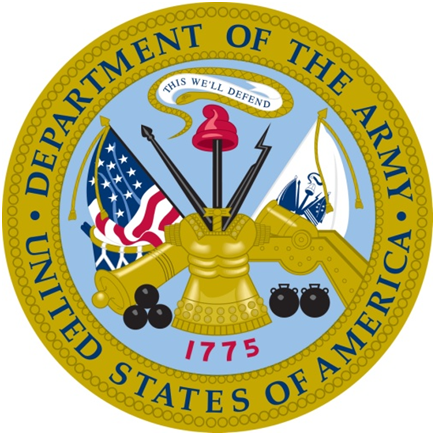 Visit our CBA Website for more information regarding locations,  signing up, upcoming training sessions, and more
https://cpp.army.mil
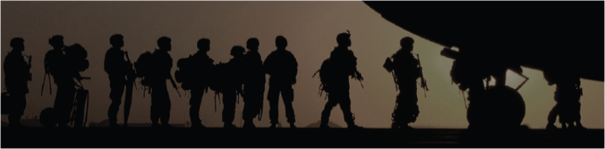 Version 3.0 (Draft)
Last Updated: 10 November 2011
1
Day 3 Agenda
0830 – 0930: “Step 6: Define Alternative Selection Criteria”
0940 – 1110: “Step 7/8: Compare Alternatives and Report Results and Recommendations”
1120 – 1200: Mini-case Exercise #7
1200 – 1300: Lunch
1300 – 1330: Mini-case Exercise #8
1345 – 1430: Mini-case Exercise #9
1445 – 1530: Mini-case Exercise #10
1530 – 1700 : Capstone Case Study Working Groups
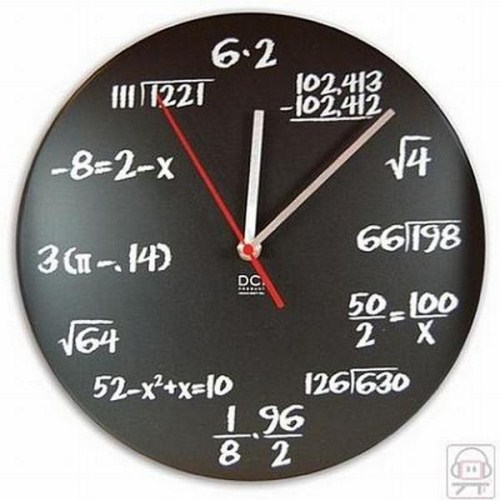 2
Key Learning Objectives
This segment analyzes these seven topics: 
Define alternative selection criteria
Comparing costs with benefits
Risk assessment
Decision support tools and methods (bringing the CBA together)
Sensitivity analysis 
Billpayers
Developing a report for leadership
3
Step 6: Define Alternative Selection Criteria
Step 6 discusses four topics: 
Alternative selection criteria overview 
How to develop selection criteria 
Examples of selection criteria
Selection criteria exercise
Transition to Step 7:
The analysis and calculations developed in this step will be used with the comparison of alternatives in Step 7.
4
[Speaker Notes: ***I think this page should have that 8-step methodology diagram showing that we are at step 6.]
Alternative Selection Criteria Overview
Alternative Selection Criteria:
The standards used to rank the alternatives and make a decision
Reflect cost and the most significant benefits (quantitative and qualitative)—how well and how efficiently the course of action achieves the stated objective
Cover both financial and non-financial aspects
Financial results are essential to building a persuasive CBA
5
[Speaker Notes: After collecting and analyzing data for the proposed alternatives, and completing cost estimates, 

Cost benefit analysis must contain documentation that defines decision criteria and their impact in making the recommendation of the preferred alternative. It is important to customize the criteria to the CBA. For example, if an organization wishes to buy a new passenger vehicle for its fleet, some of the criteria that would go into the evaluation of the alternatives could include size, mpg, number of seats and etc.]
How to Develop Selection Criteria
In order to select the strongest value proposition, use stakeholder needs and objectives to help develop criteria.
Criteria may include:
Quality (performance)
Cost (resources)
Speed of delivery (schedule)
Safety/risk
Stewardship
Resource management
Decision makers use criteria to:
Examine the most important information 
Evaluate the impact of the alternatives on the mission/objective
6
[Speaker Notes: How
Use criteria to compare alternatives accurately and consistently; to prioritize needs; and to document rationale of decision making and thus increase transparency within the Army. Decision makers use criteria to examine the most important information and use it to evaluate the impact of the alternatives on the mission/objective. In addition to documentation that identifies the recommended decision criteria, every CBA must document the extent to which each alternative satisfies each of the decision criteria. Thus, the first requirement in this process is to develop a list of candidate selection criteria. 
All criteria will be highly tailored to the specific CBA, but there are characteristics that make selection criteria more legitimate and qualified to support recommendation of alternatives.
 to Develop Selection Criteria]
How to Develop Selection Criteria (Cont’d)
Steps to create candidate selection criteria:
Consider the problem statement and objective. The selection criteria must reflect how well and how cost-effectively the objective is to be accomplished.
Comply with guidance provided by higher command, based on leadership priorities like cost efficiency, level of product quality, etc. (See Step 2)
Identify relevant cost issues (See Step 4) and benefits (See Step 5)
Then
Prioritize selection criteria 
Determine weights, if appropriate
7
How to Develop Selection Criteria (Cont’d)
Selection criteria should: 
Reflect the costs and benefits listed in the analysis
Be concise and non-redundant 
Provide a standard against which to compare alternatives
Expose uncertainty, risk, and/or tradeoffs
Not be unrealistically biased in favor of one alternative
Include enough information to make an informed decision
Be aligned with the goals of senior leadership
8
Examples - Selection Criteria
Selection criteria might include: 
Contribution to ARFORGEN
Contribution to combat effectiveness (readiness) 
Compliance with laws, policies, and/or strategic planning documents
Items produced
Accuracy rates
Compatibility with current systems
Maintainability
Political considerations 
Risk mitigation
Cost, cost avoidance, savings, revenue generation, cash flow/outlay, etc.
9
Financial Methodologies
Financial Methodologies are only applicable in very specific cases where costs and/or benefits are precisely quantified. However, the principles and thought processes supporting these methodologies should be emulated in any CBA. Examples of such methodologies include: 
Normalization
Discounting
Net Present Value (NPV)
Break-Even Point (payback period)
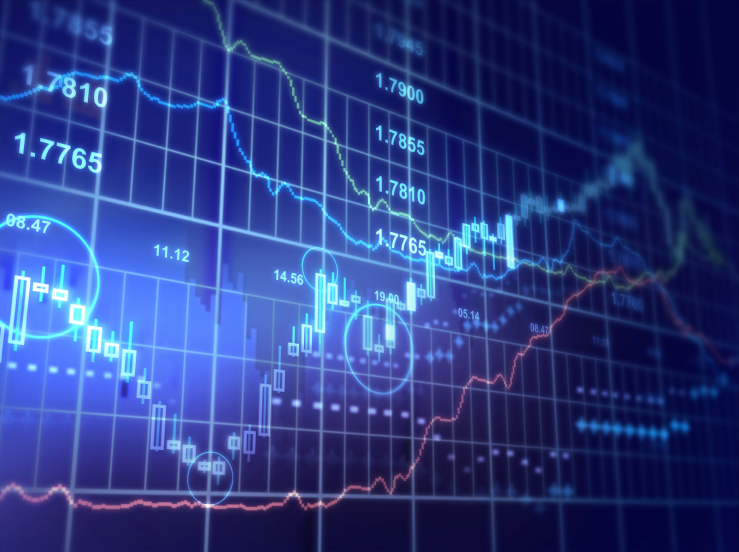 10
[Speaker Notes: Note: If the level of risk is an important consideration to the analyst preparing the CBA or to decision maker who will use the CBA to select a solution to a problem, please see the section called “Risk Assessment and Mitigation” in the next Step (Step 7 Compare Alternatives) for more information.]
Normalization of Value
Normalization:
The values of alternatives can easily be compared
Costs of today with costs of tomorrow
Present with future benefits
Costs with benefits
Appropriate method must be chosen from many choices
Costs and benefits may have to be recalculated based upon chosen method
Common methods: 
Discounting
Constant (base) year
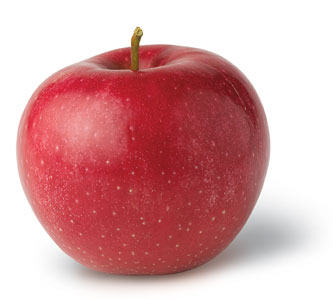 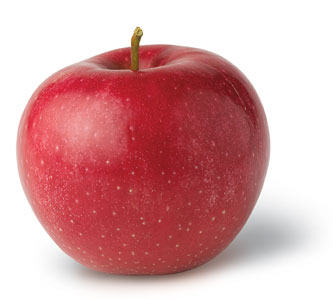 26
Discounting
Discounting:
The process of calculating the present value of future amounts
The opposite of compounding
Method of accounting for risk
Puts more emphasis on present costs rather than future costs

3 Methods:
Base Year analysis
Present value analysis
Net present value analysis
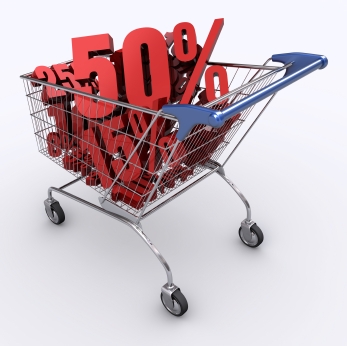 27
[Speaker Notes: Definition
Compounding?
Nominal vs. real dollars
Discount rate
Discount factor
Present Value & Calculations examples
Net Present Value]
Net Present Value
Net Present Value (NPV):
The difference between the present value of cash inflows and the present value of cash outflows
Used to analyze the profitability of an investment
This works only if values, costs (outflows), and benefits (inflows) are quantified into monetary terms
13
[Speaker Notes: Quantitative Tools /Methods 
There is a variety of quantitative methods for project selection criteria that provide a definitive basis for ranking alternatives. 
Some of the most common financial methods for project selection are described below. Usually, the analyst should include no more than one of the following criteria in their decision matrix as they are all very closely related to one another. 
 Net Present Value (NPV) or *Present Value (PV) 

When the alternatives to satisfy a mission have the same economic life (time over which the benefits to be gained from the alternative may reasonably be expected to accrue), a NPV comparison can be used to determine the optimum alternative based on costs and benefits. With the NPV technique, all future cash flows are converted to present equivalent values then summed (also known as discounting). In the case that the benefits exceed the cost, the alternative with the greatest NPV is the preferred alternative. In those cases where benefits do not exceed cost, the preferred alternative is the one with the lowest NPV. The effects of inflation discussed in Step 4 of this Guide and discounting must be accounted for when performing current dollar analysis. Current dollars are expressed in the value of their year of occurrence (i.e. actual or projected amounts) Current dollars must be deflated and discounted to derive the present value of future cash flows. U.S. Army Cost Benefit Analysis Guide – V 2.0 74 
*Note: When there are no cash inflows but only outflows dollars (expenditures) or only inflows of dollars and no outflows , then instead of calculating NPV, the analyst would calculate the a simple Present Value (PV). 
Guidance on discounting whether for preset value (PV) calculations or net present value (NPV) calculations is contained in OMB Circular A-94 Guidelines and Discount Rates for Benefit-Cost Analysis of Federal Programs dated October 29, 1992 and DoDI 7041.3 Economic Analysis for Decision making dated November 7, 1995 . 
According to DoDI 7041.3, the proper discount rate to use depends on whether the costs and benefits are expressed in current or constant dollars. 
o If costs and benefits are expressed in constant dollars, then a real discount rate i.e. nominal rate that has been adjusted to exclude expected inflation, should be used to calculate a net present value / present value. 
o If costs and benefits are measured in current dollars, then a nominal rate (which implicitly included inflation) should be used to calculate the net present value / present value.]
Net Present Value Formula
Net Present Value (NPV):
The amount of dollars that would have to be invested during the base year at the assumed discount (interest) rate to cover the costs, match the revenues, or match the savings at a specific point in the future
14
[Speaker Notes: Net present value]
Present Value Merits
Pros
Cons
Most fundamental analysis
Very easy to compare results
Incorporates discount rate, which can represent risk
Limited use in the Army
Benefits are purely monetary
Applying a discount rate can be difficult
15
Example - Present Value
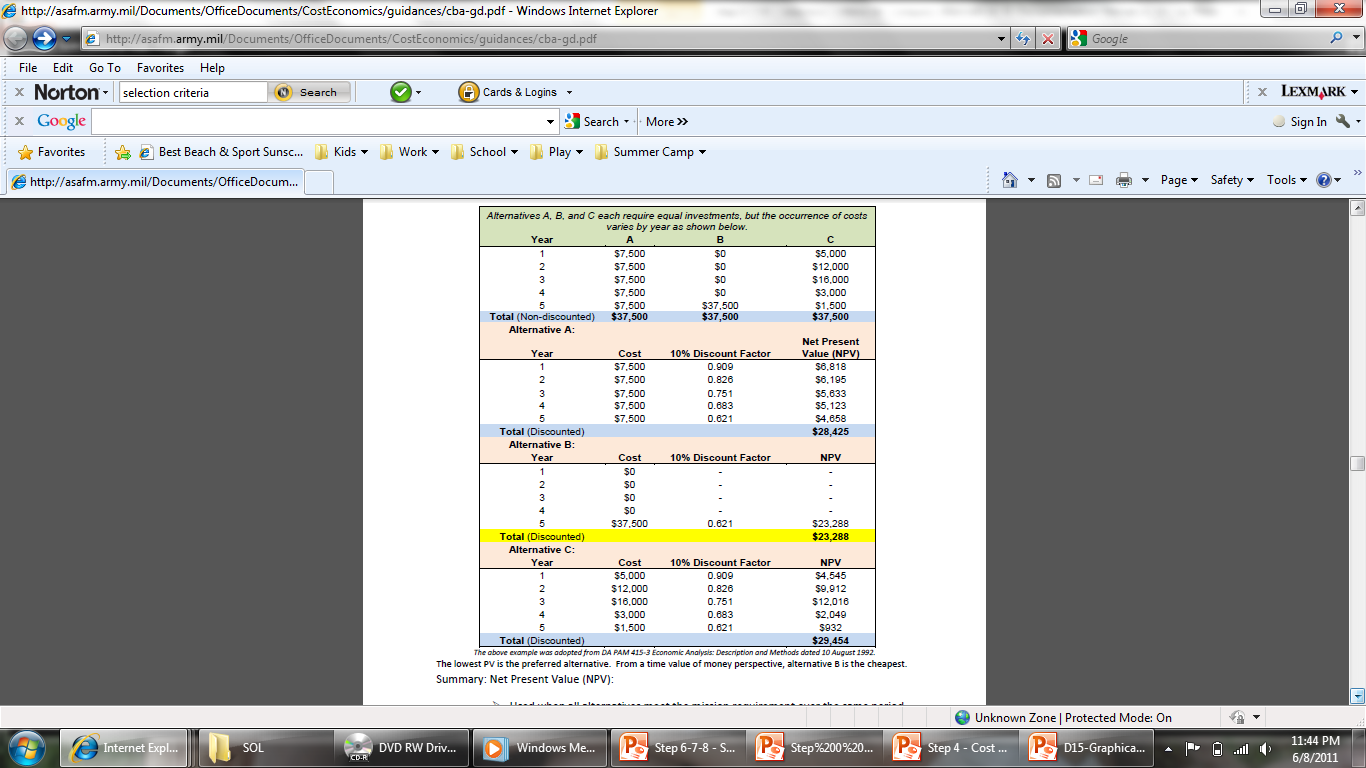 The alternative with the lowest present value is preferred.
Alternative B is the most efficient (from a time value of money perspective).
This example was adopted from DA PAM 415-3 Economic Analysis: Description and Methods dated 10 August 1992.
16
[Speaker Notes: Summary: Net Present Value (NPV): 
 Used when all alternatives meet the mission requirement over the same period of analysis 
 Value of future earnings in “today’s money” 
 Calculated by applying a discount rate % to future costs]
Exercise - Present Value
Which costs more?
Present costs in base year 2000 dollars.
Present costs in discounted present value.
Current/Then year $MM
Inflation:		3%
Discount Rate:	5%
17
Answer Key - Present Value
Which costs more?
Current/Then year $MM
Constant/Base year $MM
PV $MM discounted at 5% rate
18
Exercise – Net Present Value
Relative Costs:
Compare annual savings
Discounts at cost of capital
Current/Then year $MM
NPV $MM discounted at 5% rate
19
Break-Even Point
(Cost Reduction) = (Upfront Investment)
Break-Even Point:
Used when a given alternative has a significant investment cost but is expected to experience cost reduction in future years
This is also where (in current dollars):
(savings) =  (investment)
20
[Speaker Notes: The break-even point is computed for each alternative. Break-even analysis is normally performed using undiscounted current dollars. Break-even analysis is not sensitive to the overall individual alternative benefits or streams of costs or benefits that occur after the break-even point is reached.]
Example - Break-Even Point
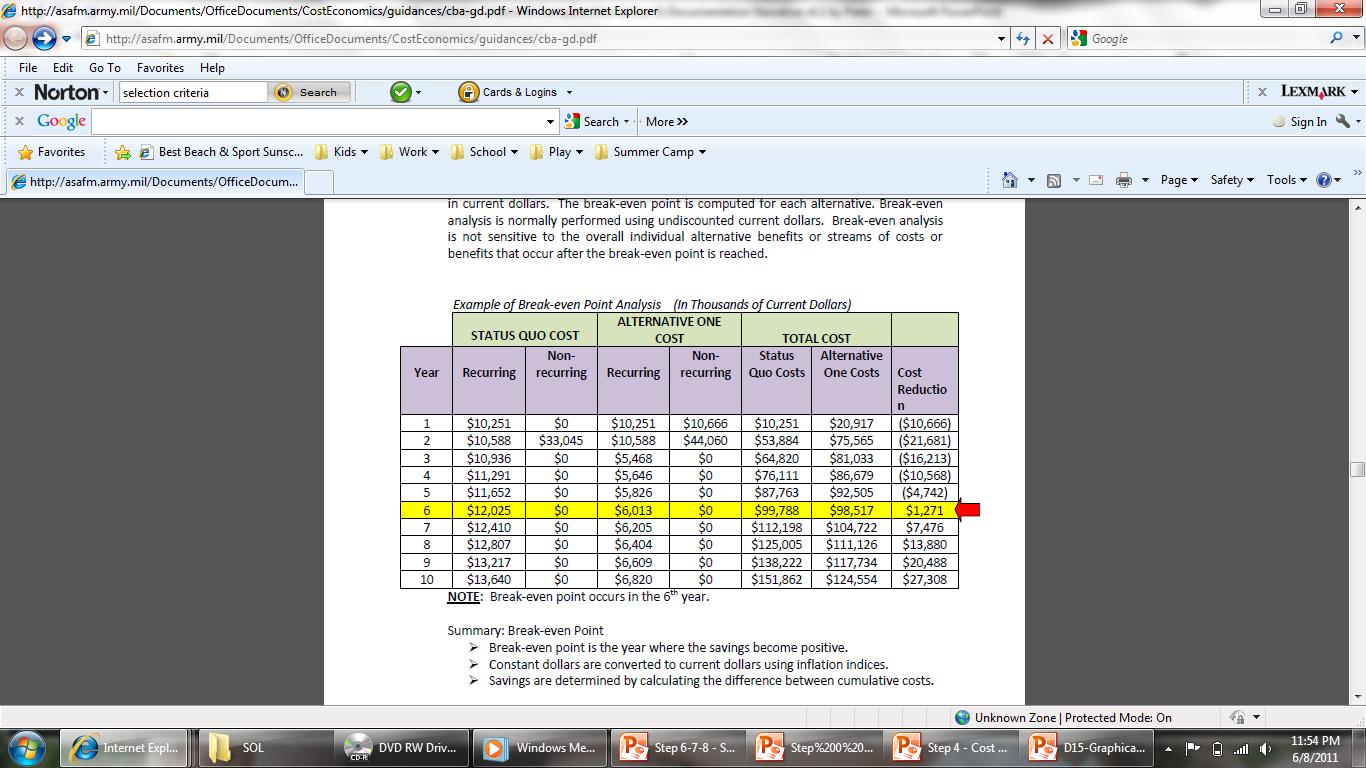 Summary of Break-Even Point:
- It’s the year where the savings become positive.
- Using inflation indices, constant dollars are converted into current dollars.
- Savings are the difference between cumulative costs.
21
Exercise: Defining Selection Criteria
Given the following problem statements, suggest possible Selection Criteria:
“Need to transport 4,000 lbs. of medical supplies from one bank of the Amazon River to another within 96 hours to support an Army humanitarian mission in Brazil.”
“We need an extremely mobile weapon platform that can provide indirect fire support to assist in ground operations.”
“Current residential facilities insufficient to accommodate influx of 400 new soldiers due to upcoming BRAC.”
“Product manufacturing time exceeds the limit specified by mission requirement by 15%.”
22